Розвиток творчих здібностей дітей          засобами музики
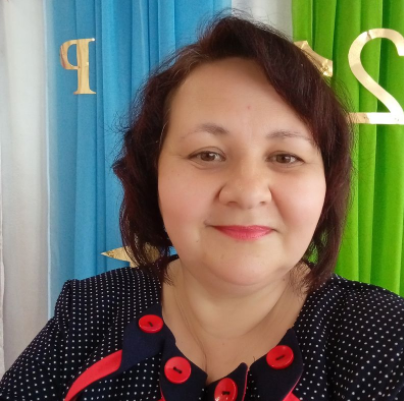 З досвіду роботи
музичного керівника
Поздимирської гімназії
Циганкової Оксани Романівни
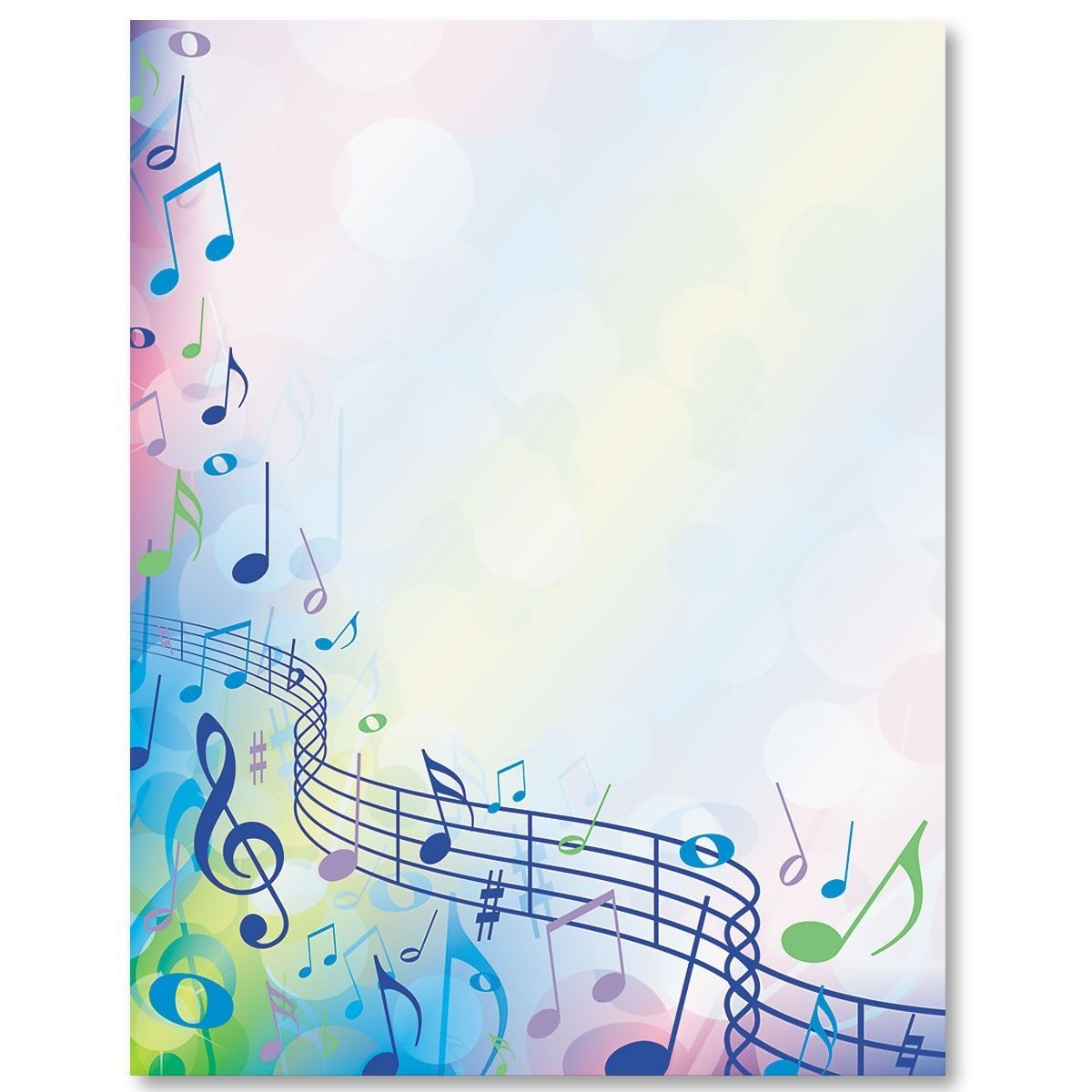 ВІЗИТНА КАРТКА
Дата народження: 22 червня 1969р.

Освіта: середня-спеціальна, вища.
Закінчила: у 1989році Дзержинське Державне музичне училище, у 2005році      Горлівський державний педагогічний інститут іноземних мов.
Категорія перша.
Стаж роботи: 34 роки.
Місце роботи: ЗДО (ясла садок)№15 «Золота рибка» Торецької міської військово-цивільної адміністрації М. Торецьк, Бахмутського району, Донецької області;  Волсвинський дитячий садок; Поздимирcька гімназія.
                       Професія: музичний керівник.
Музично – естетичне виховання має універсальний характер і тому ефективно використовується в роботі з дітьми різного віку та рівню розвитку.
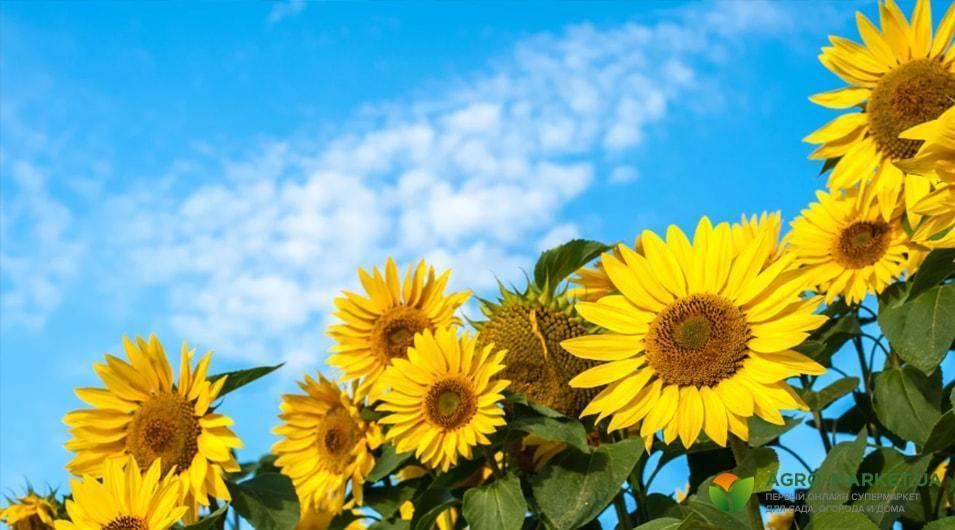 Завдання: - виховання у дошкільників позитивного ставлення до музичного мистецтва;- організація музичного виховання дітей дошкільного віку на матеріалі музичної творчості;- ознайомлення дошкільнят з музичною творчістю України, сприяння вивченню рідної мови, культури та звичаїв народу;- розвиток музичних здібностей, умінь музичної інтерпретації, емоційної, інтелектуальної сфер особистості;- набуття досвіду творчої співпраці з дітьми і дорослими в музично-театралізованих розвагах та святах.
Методи та прийоми: - Словесні:ПОВІДОМЛЕння про історію виникнення музики, особливості її виконання; пояснення змісту пісень, значення НОВИХ МУЗИЧНИХ термінів; бесіди з дітьми, спрямовані на формування інтересу до  музики.
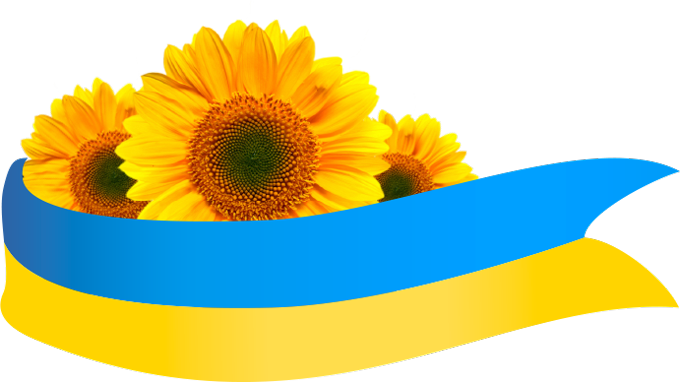 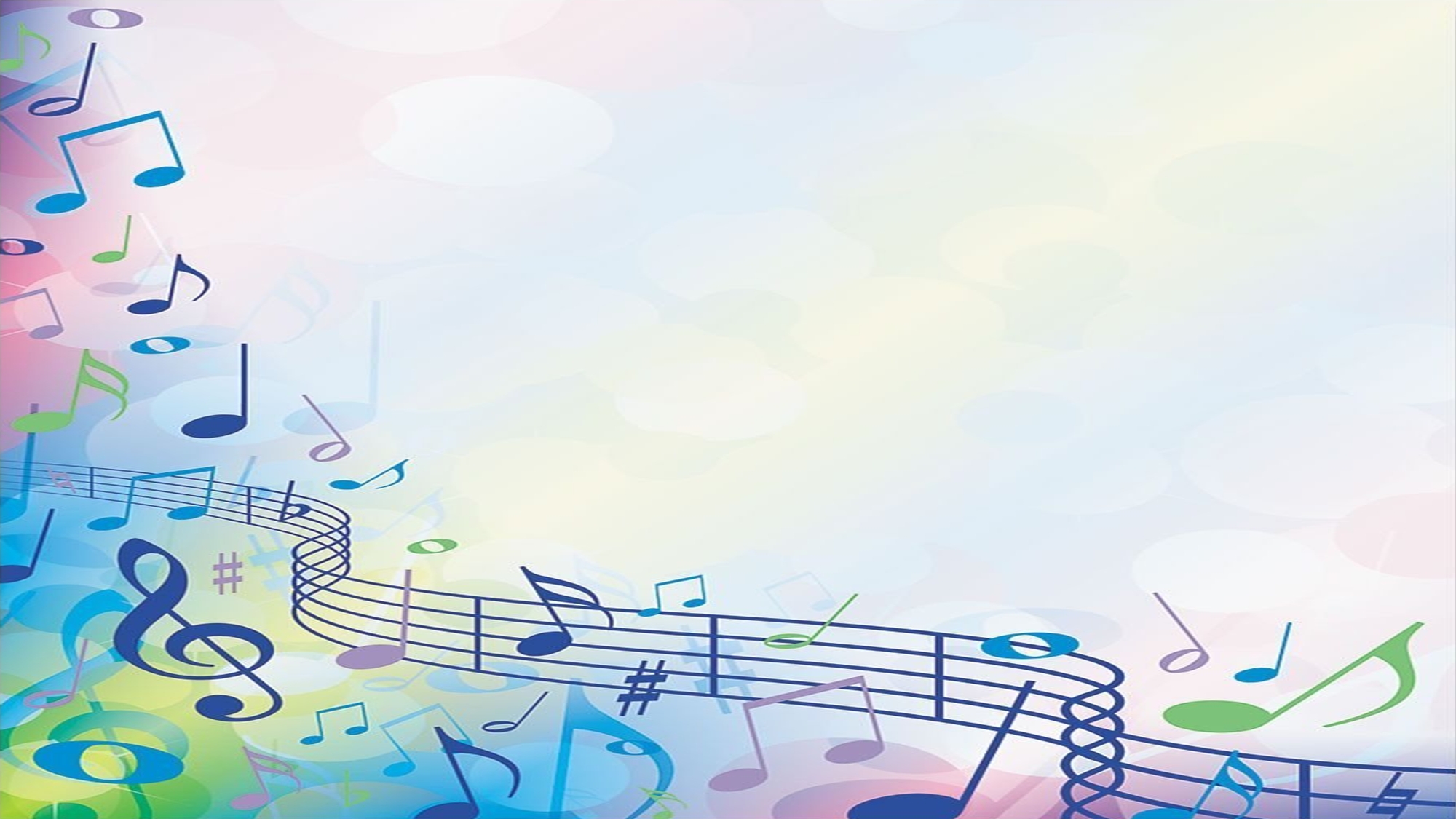 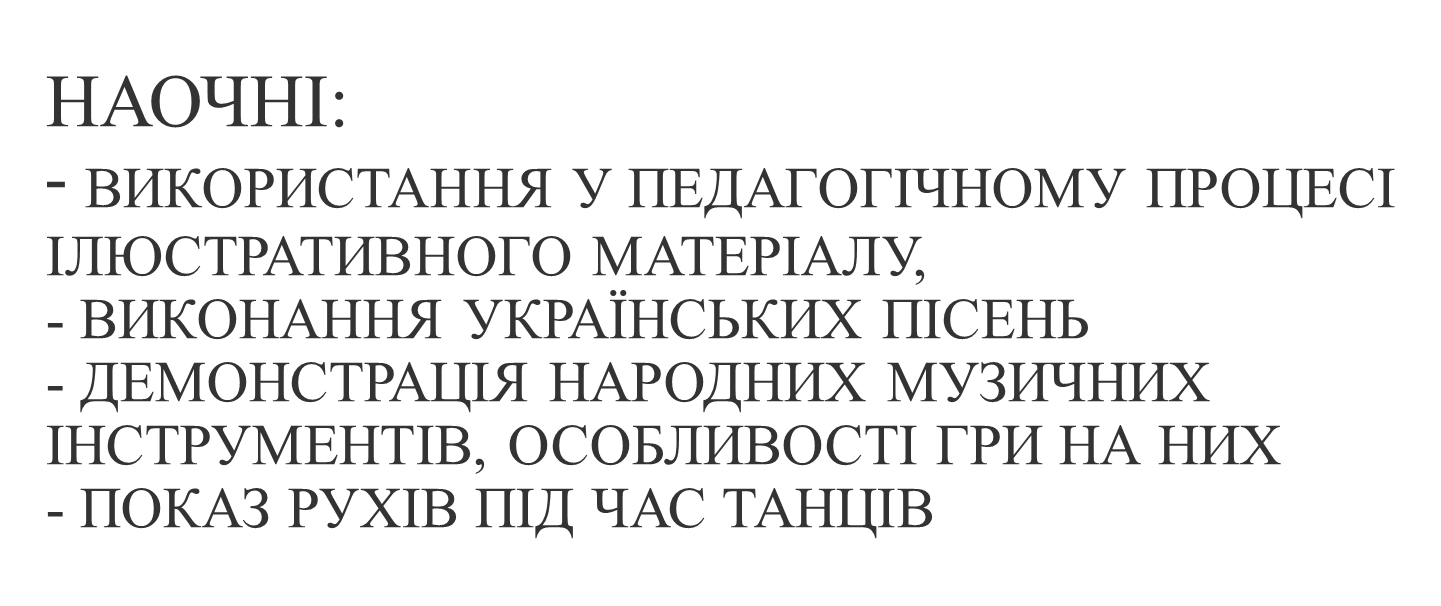 Практичні:- вокальні і танцювальні вправи- ігри - традиційні українські свята та розваги
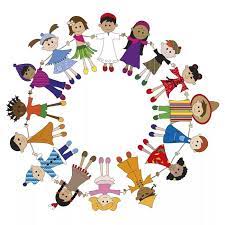 Жанри дитячої музики:пісні, дражнилки, лічилки, небилиці, заклички, жартівливі пісні, а також прозові приповідки, скоромовки, загадки, казки, танці, марш.
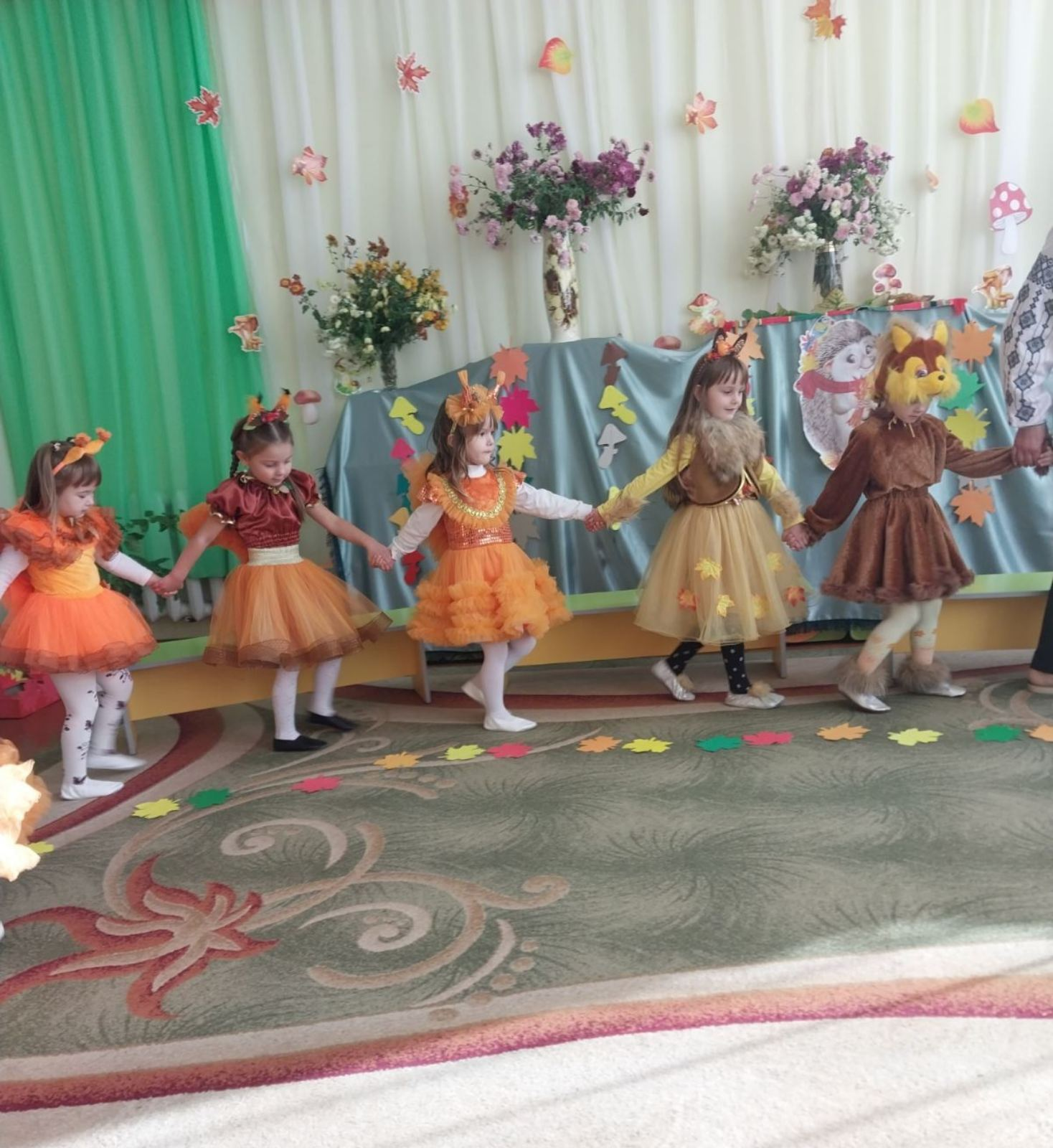 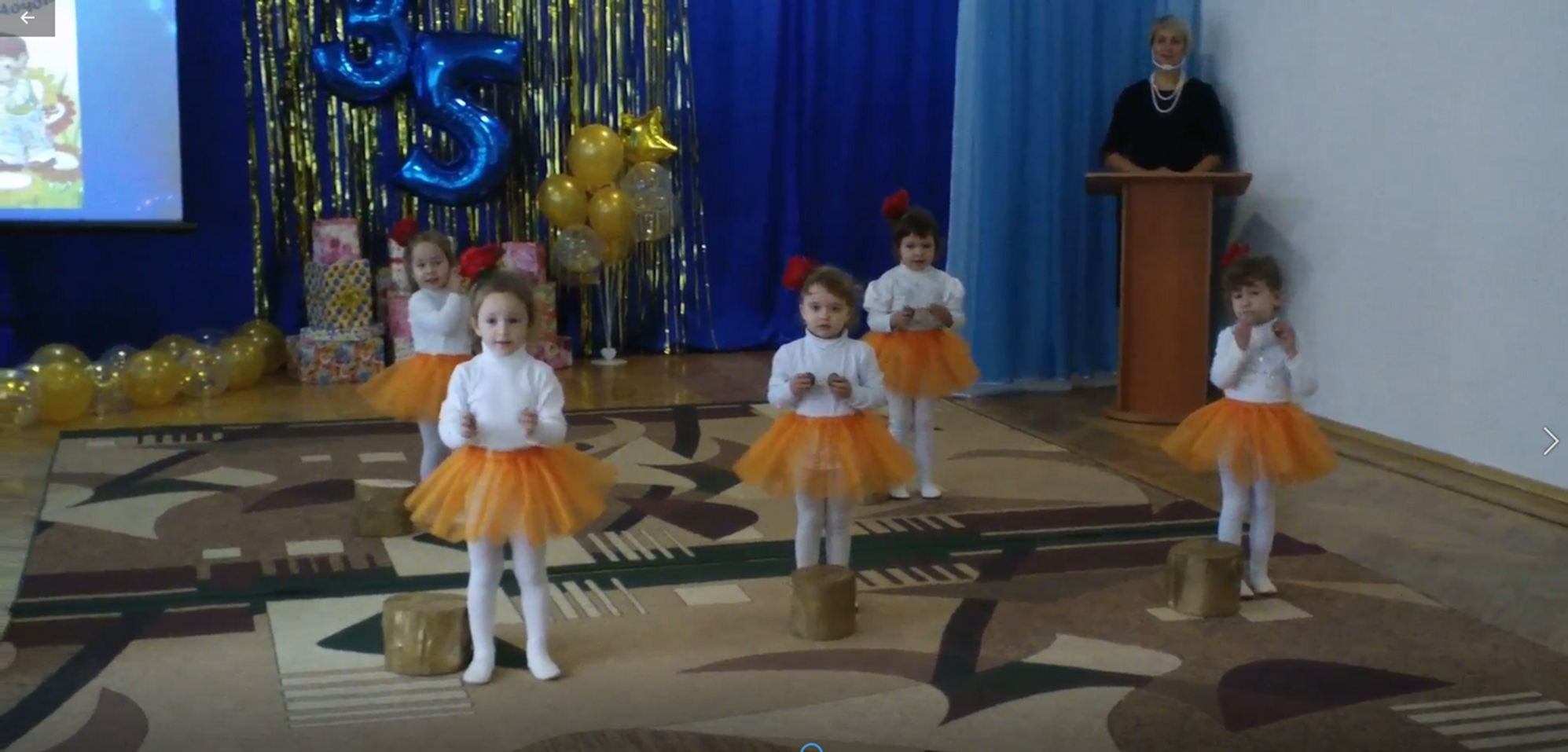 Найважливішими жанрами дитячого      
 музикування є : колискова -   активно 
діючий  засіб виховання художнього смаку дитини
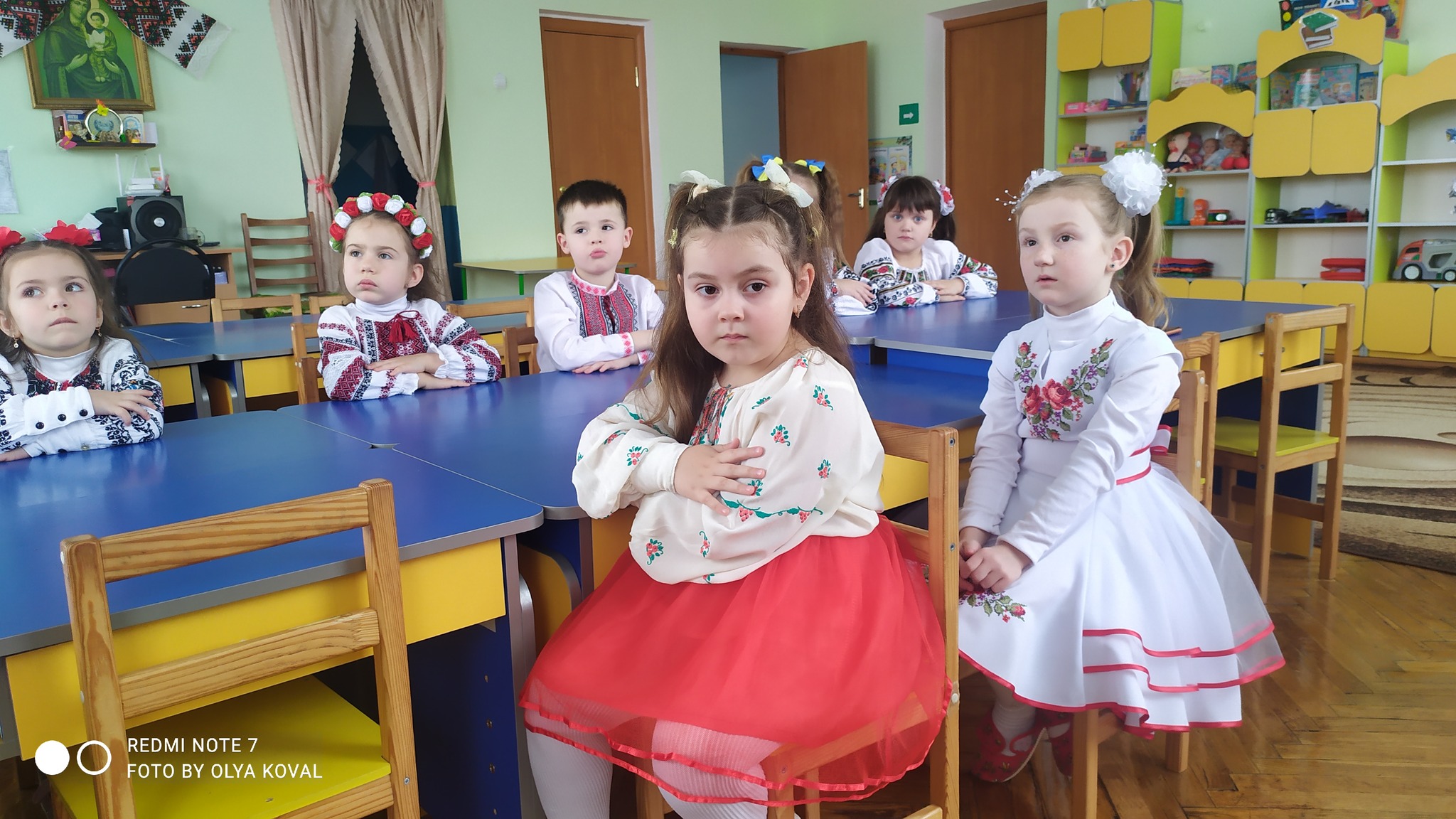 Українська пісня, за допомогою якої в дітей виховується любов до своєї Батьківщини, народу, мови, формуються основні музичні вміння
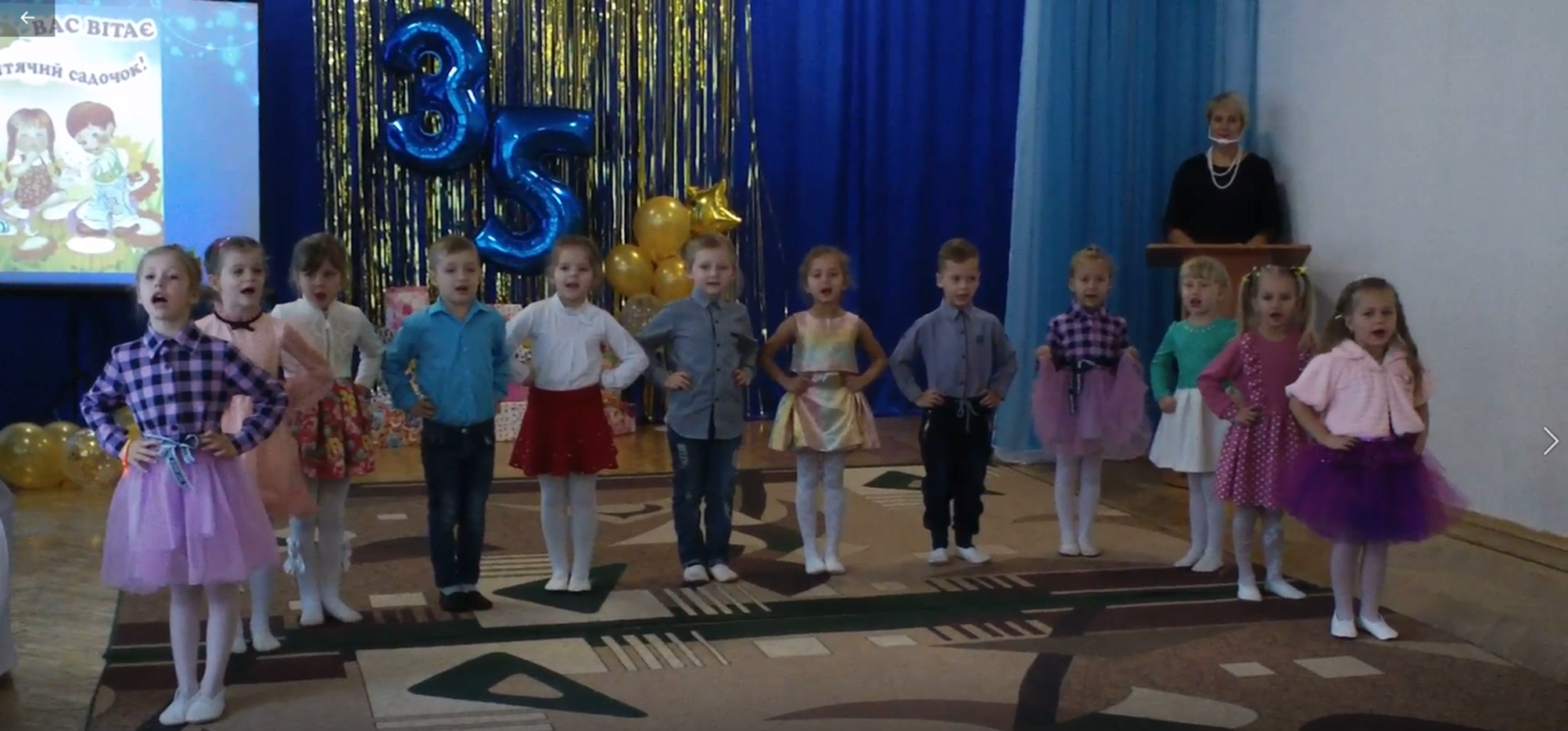 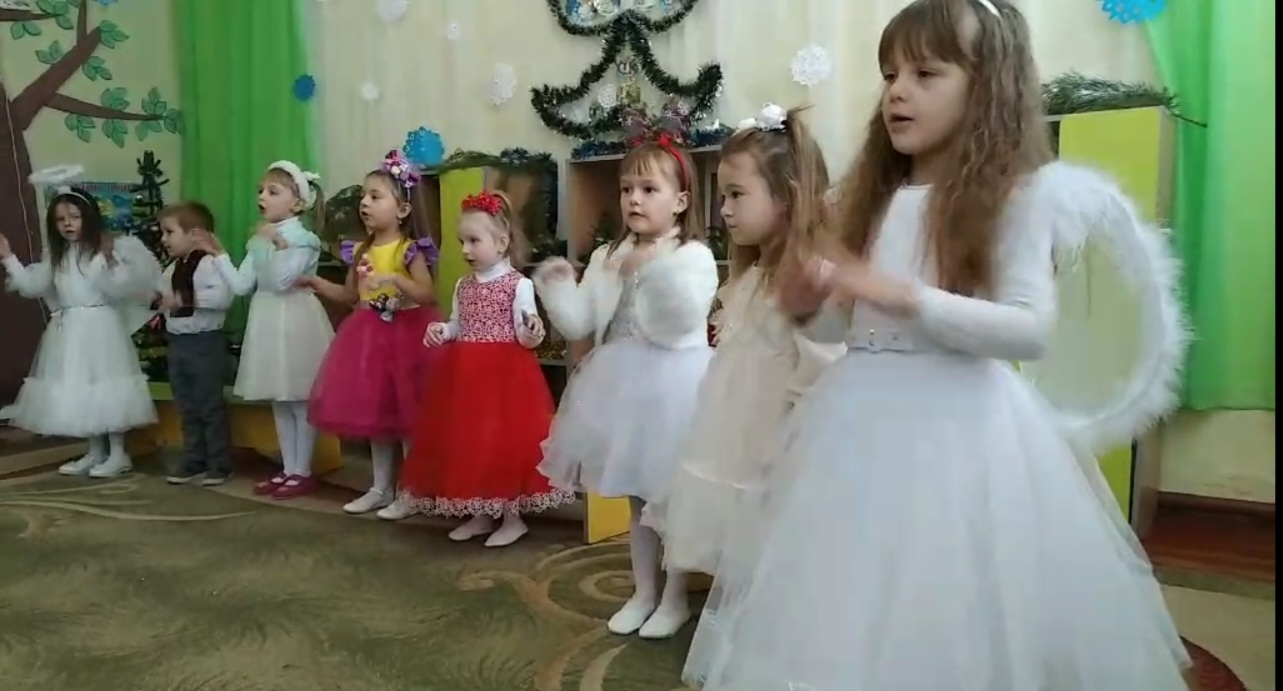 Дитячі танці з  елементами народних танцювальних рухів
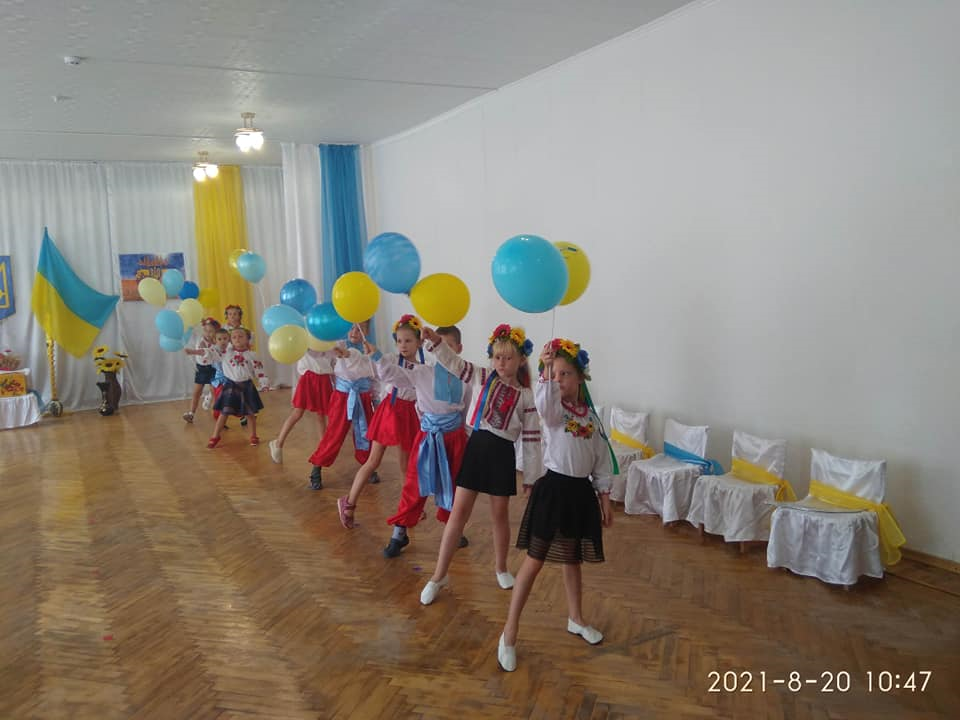 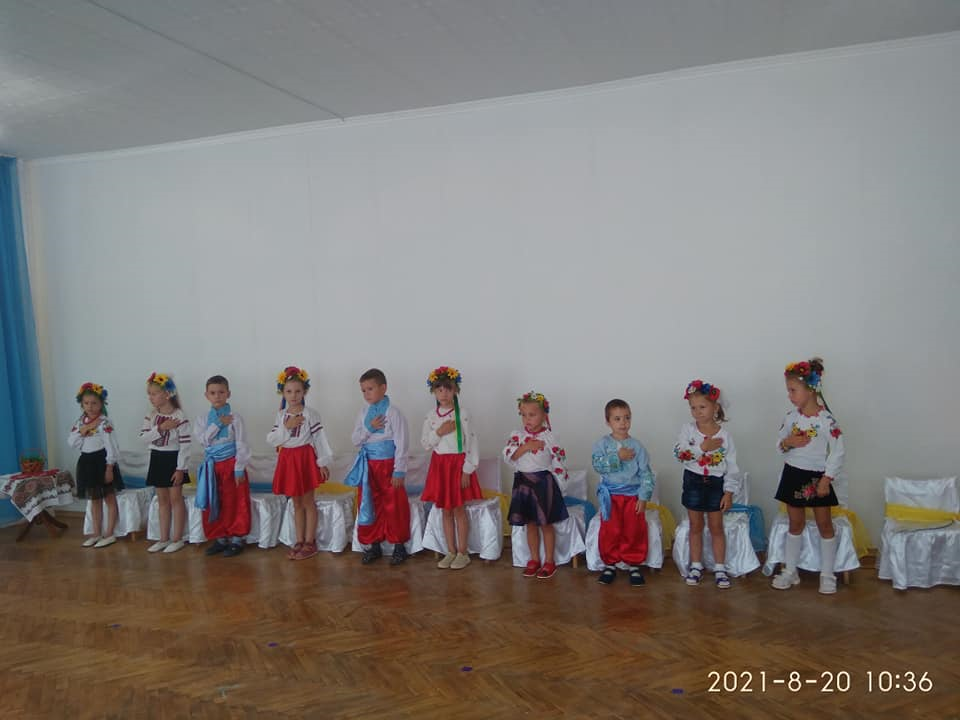 Народні ігри сприяють формуванню музичних здібностей, розвитку мовлення, збагаченню словникового запасу дітей
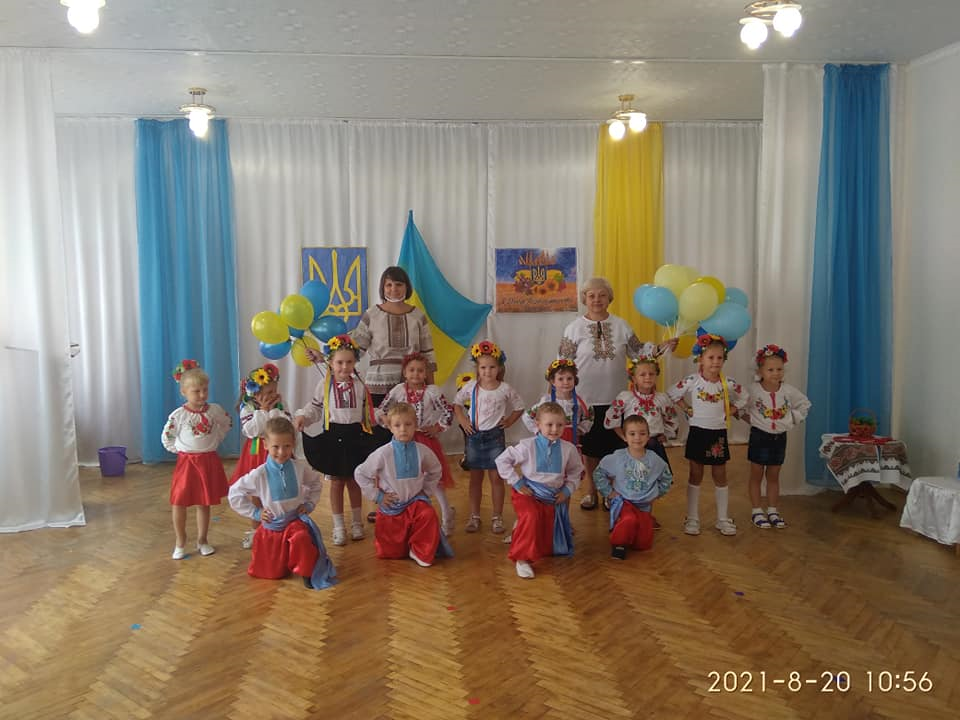 На музичних інструментах грати  
  разом нам цікаво, розвиваємо увагу
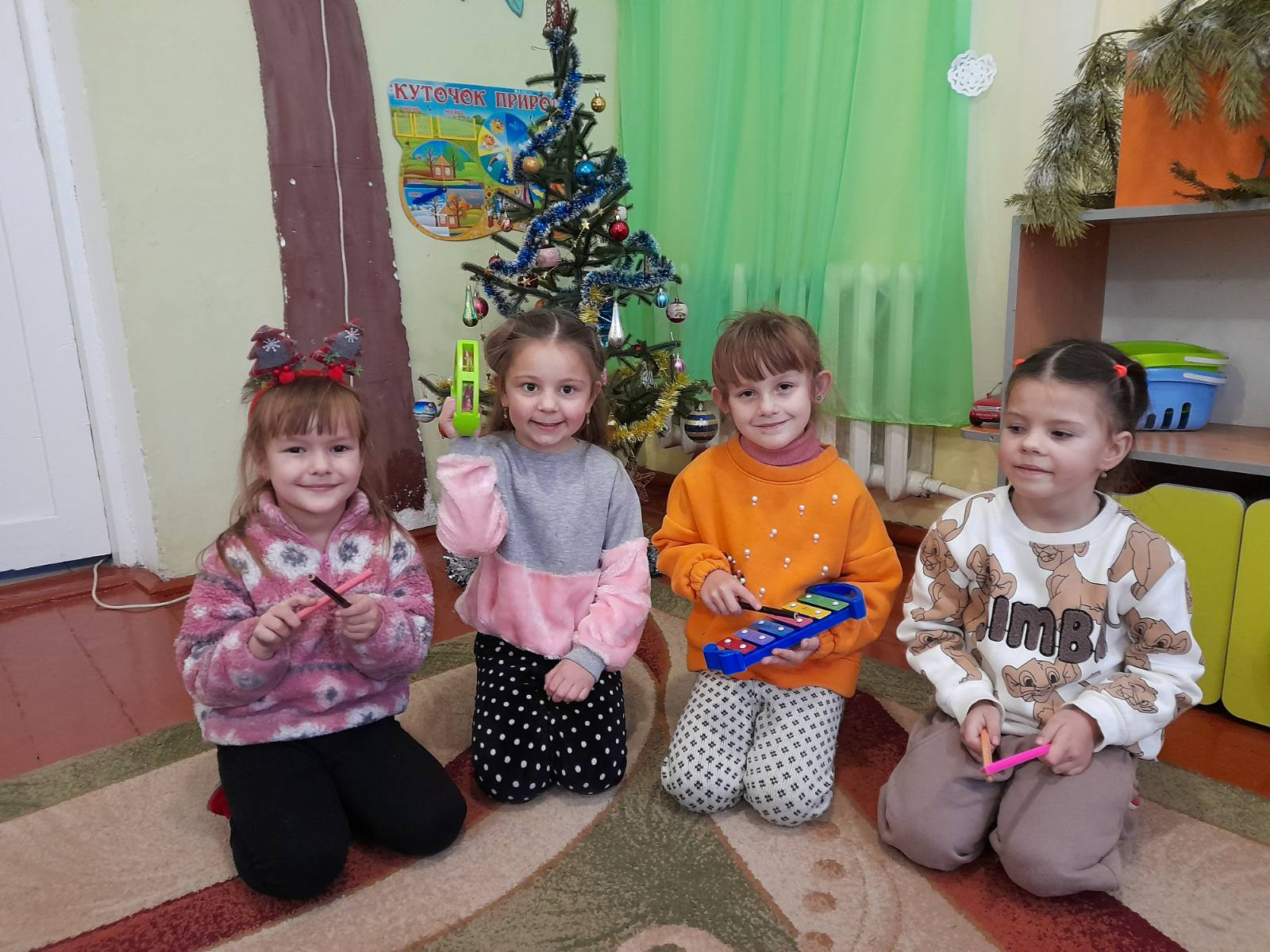 Українська дитяча музика – це найцікавіший, 
 найдоступніший багатофункціональний матеріал 
для виховання дітей дошкільного віку, що дає змогу оптимізувати виховний процес, дисциплінувати , забезпечити системність і послідовність роботи,  домогтися високої ефективності освітньо- виховного процесу
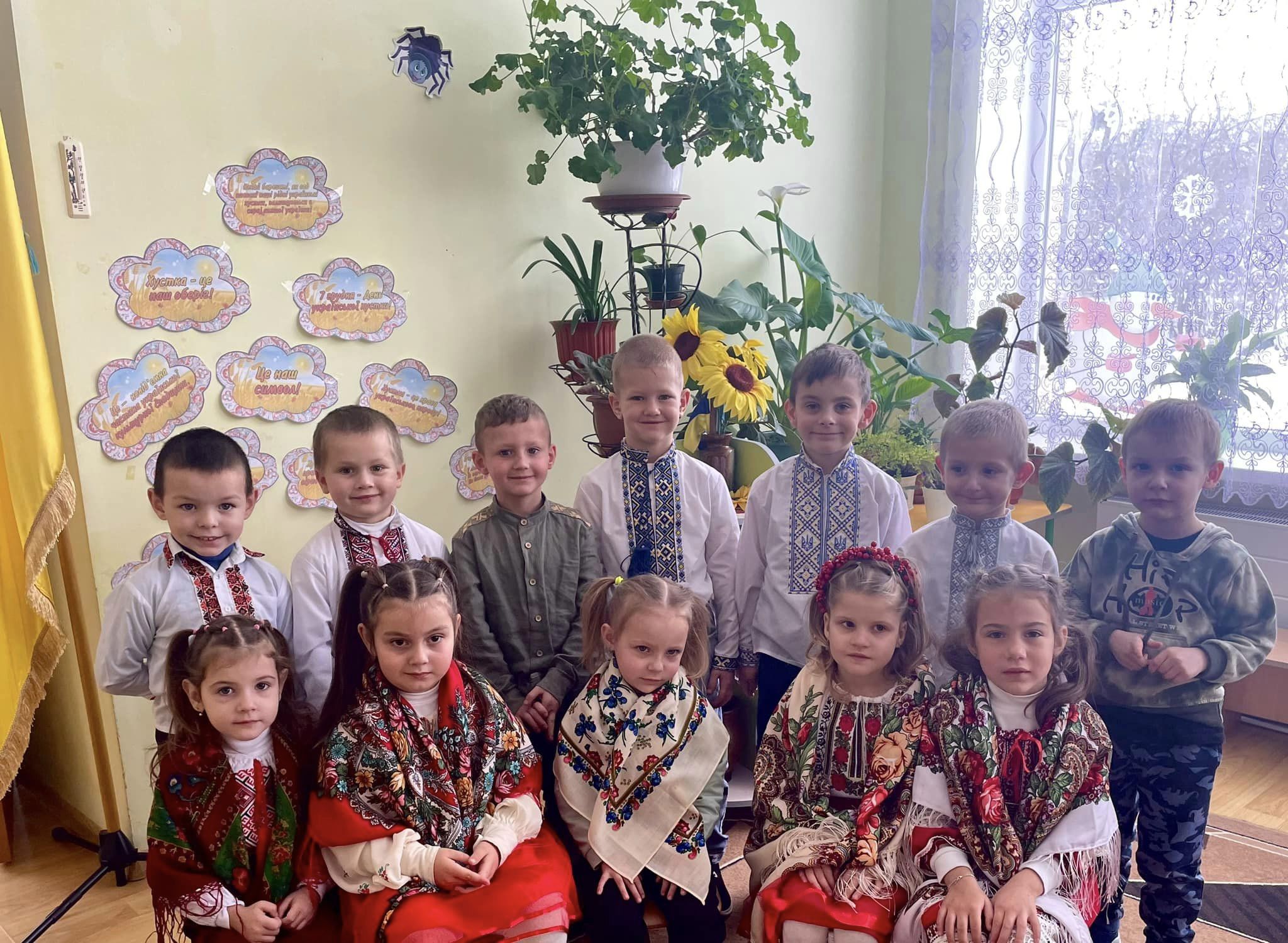 Різдво зустрічаємо,танцюємо та співаємо
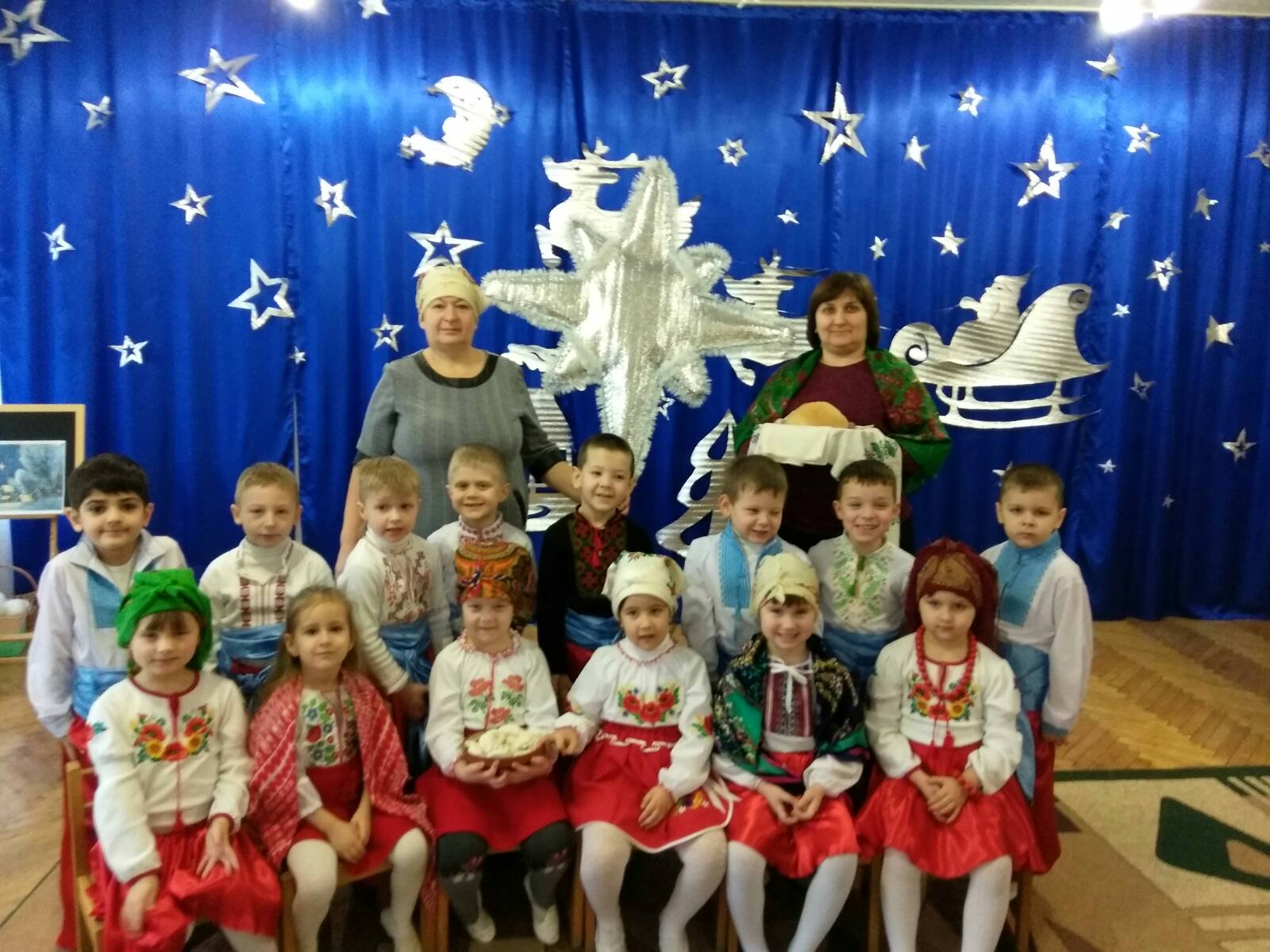 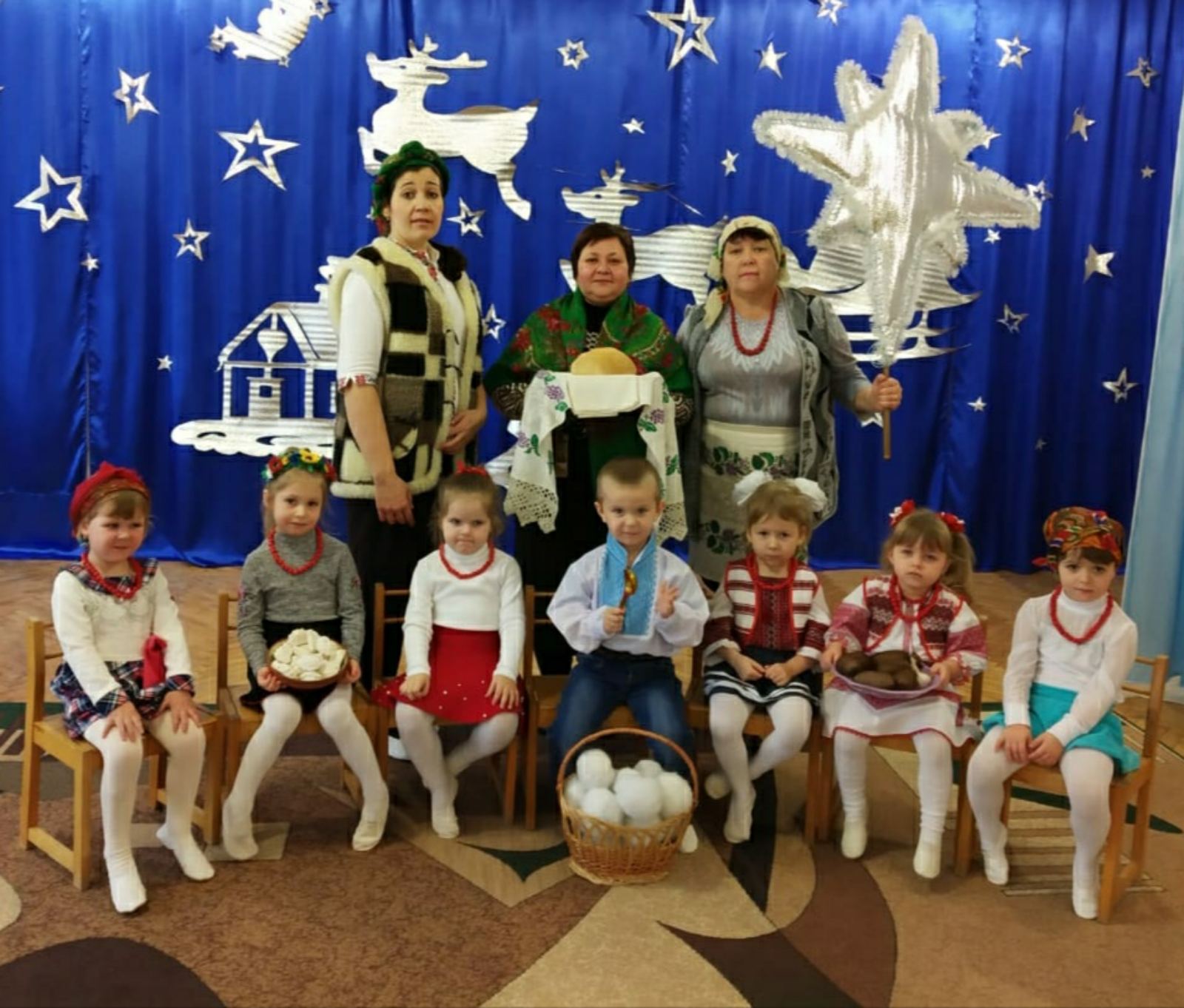 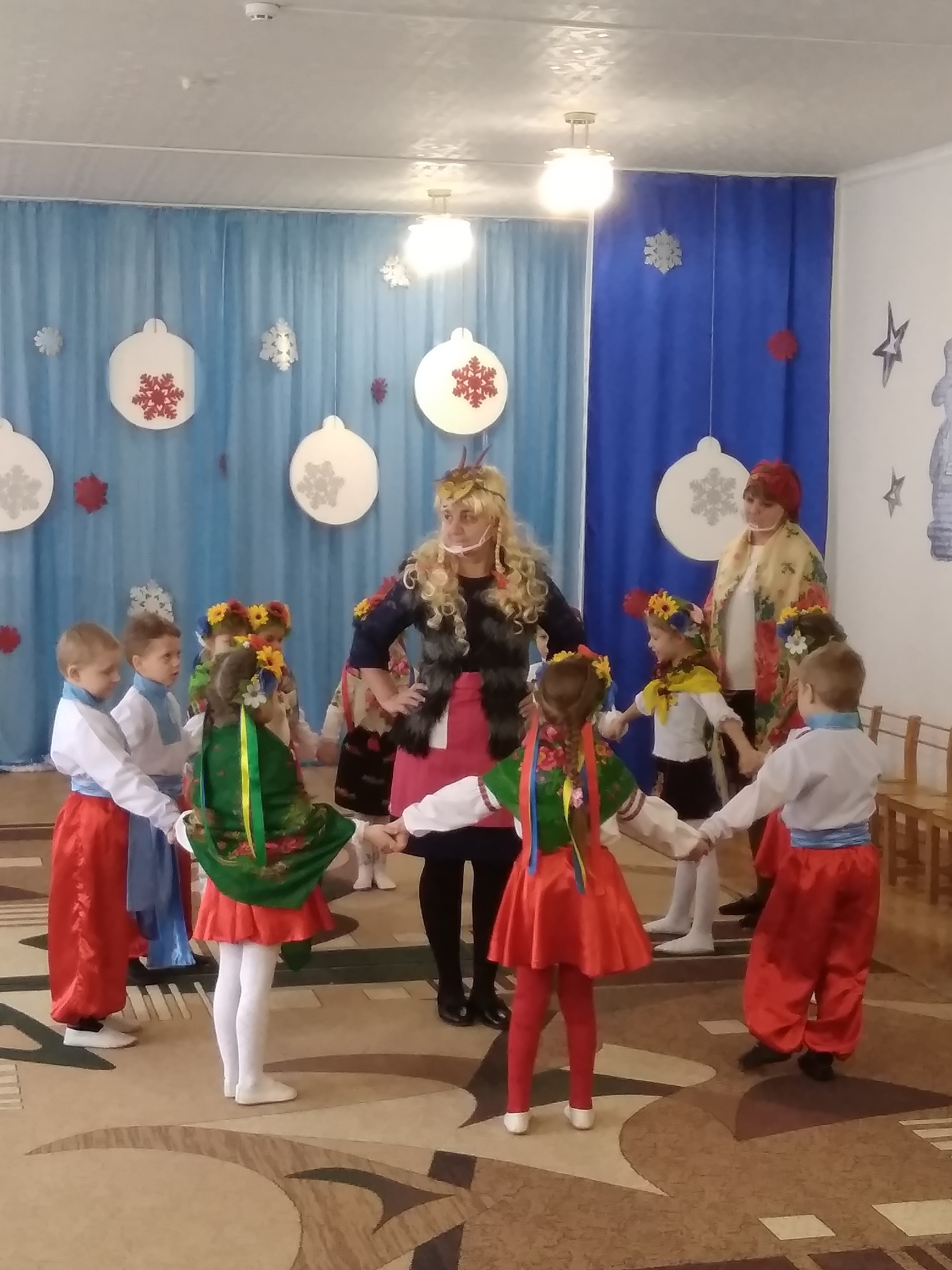 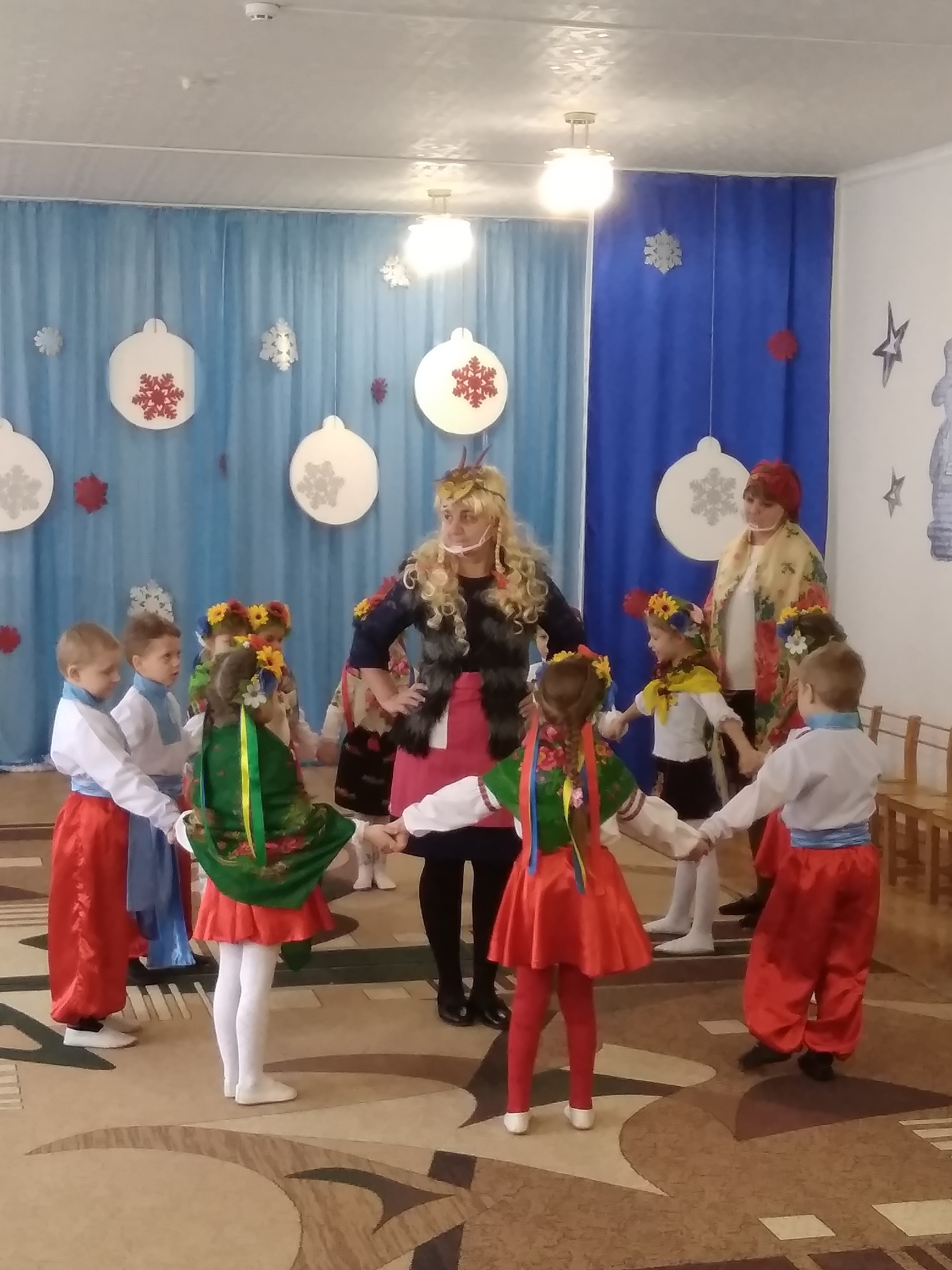 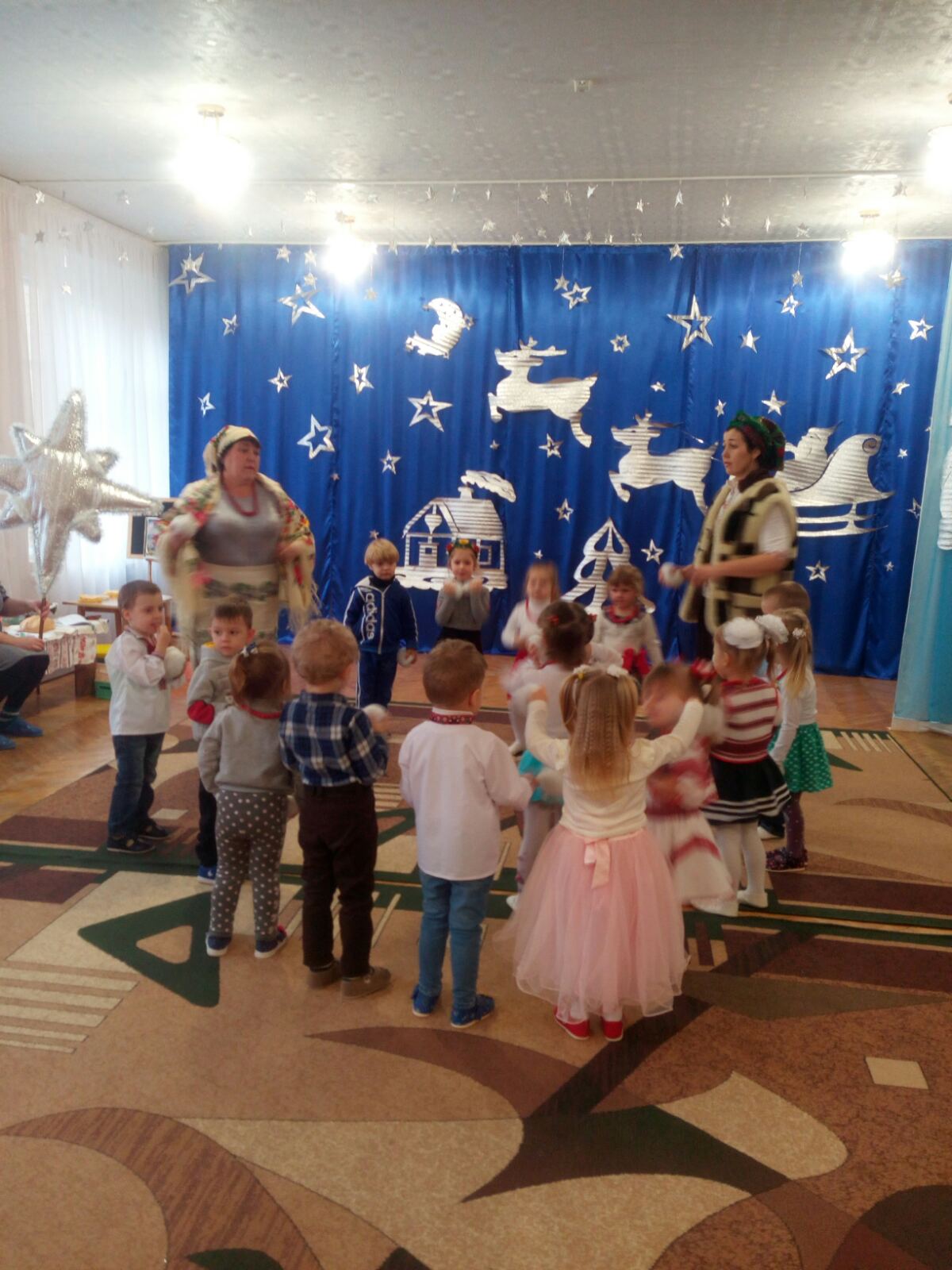 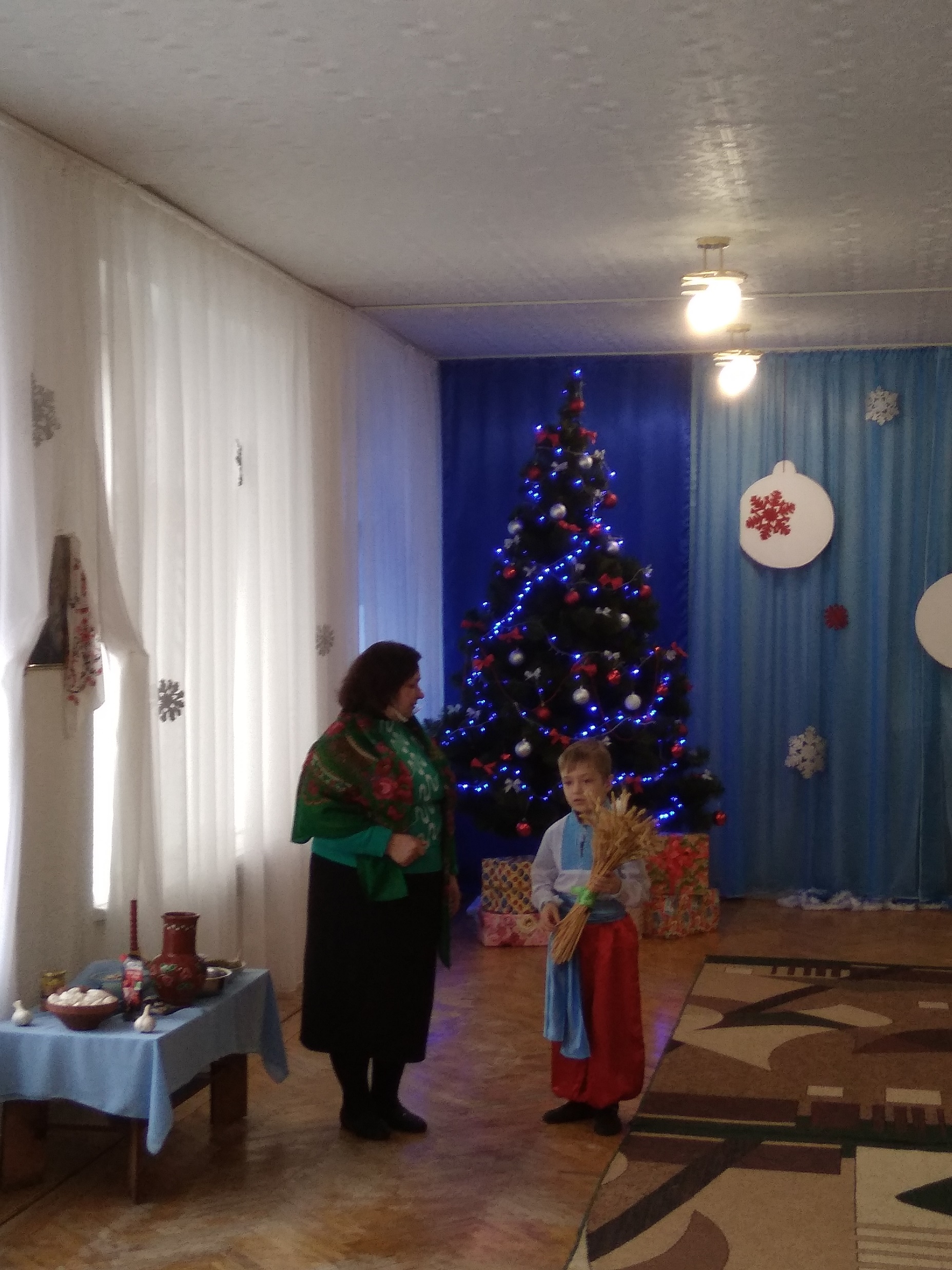 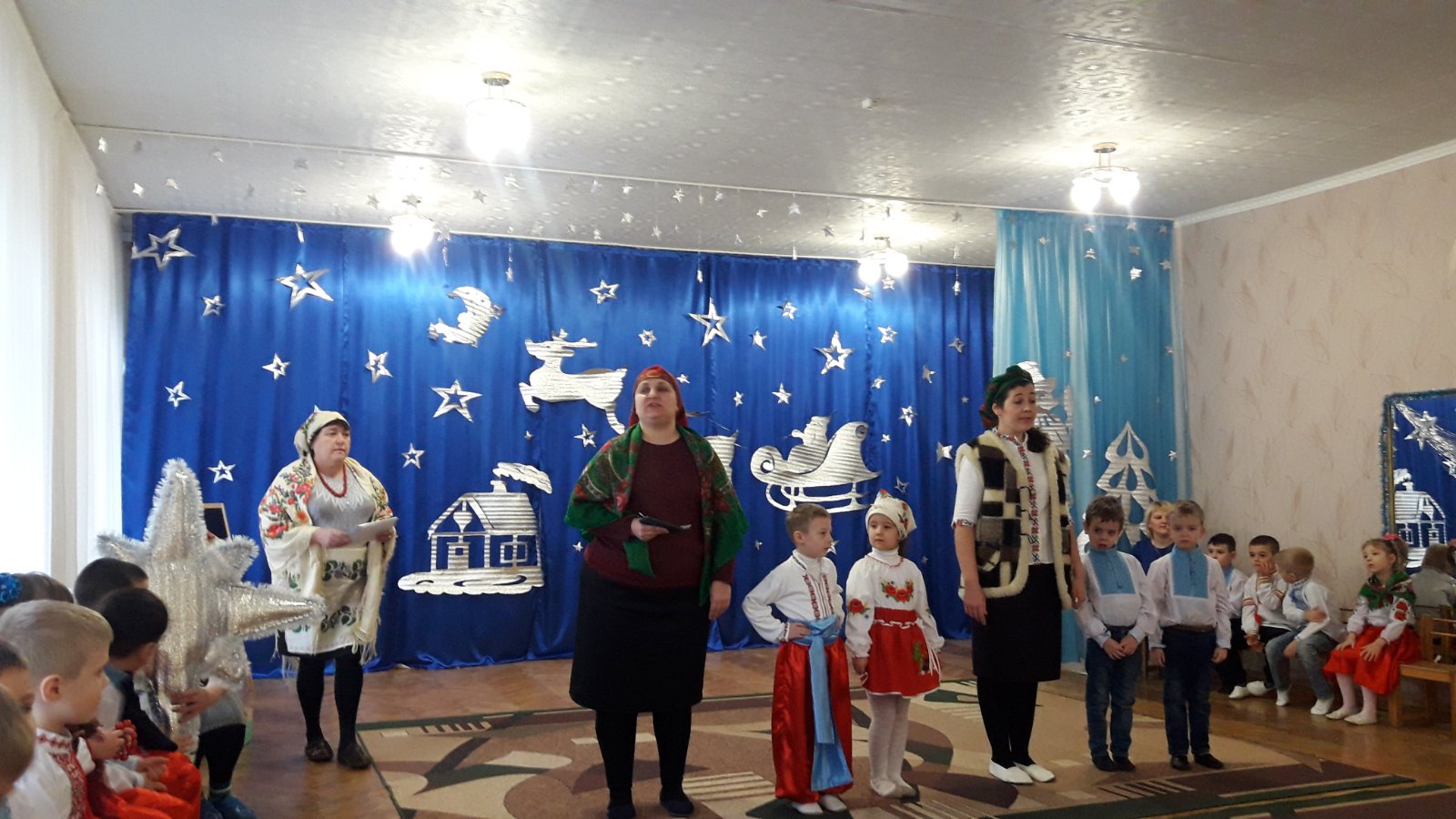 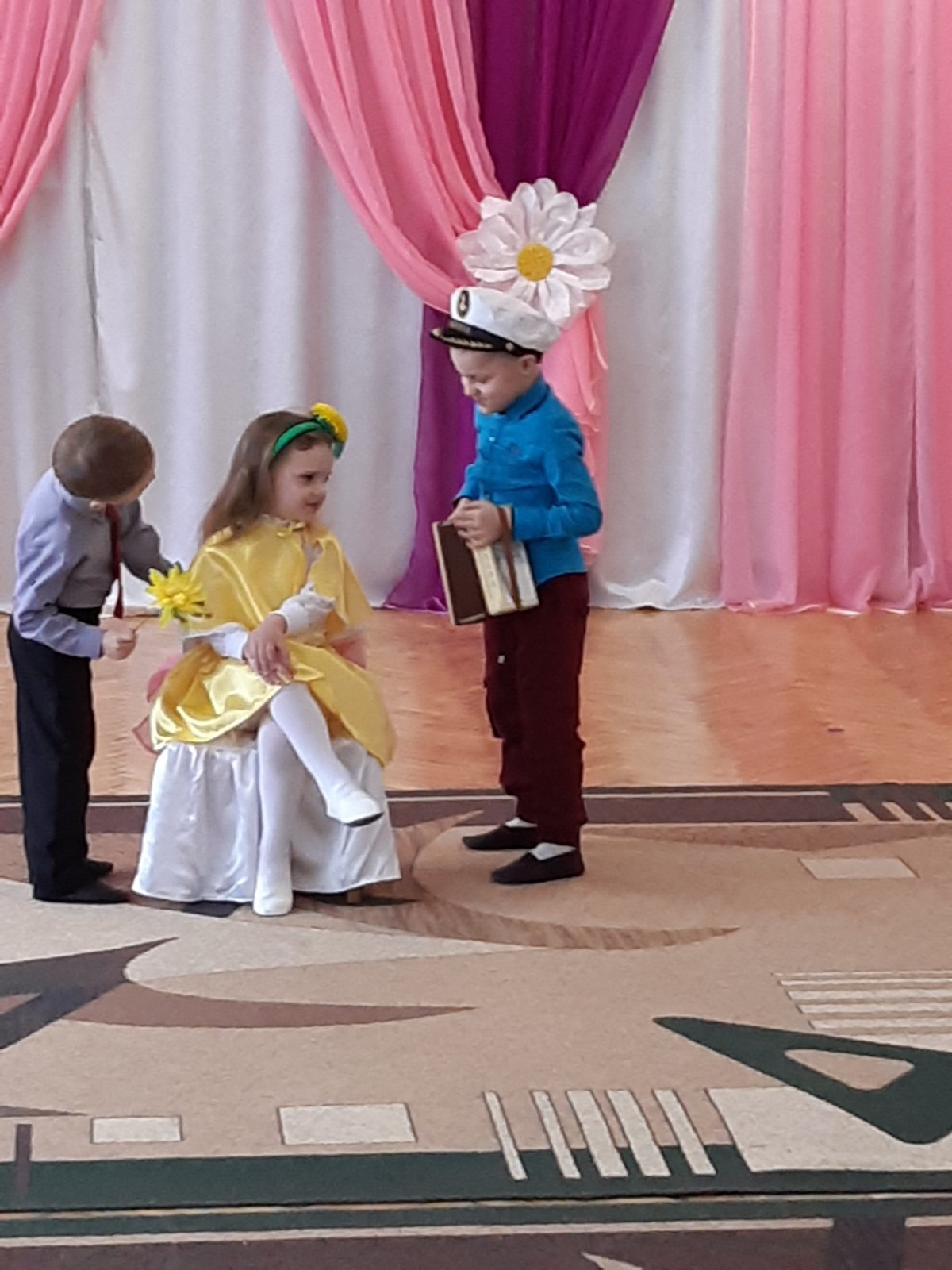 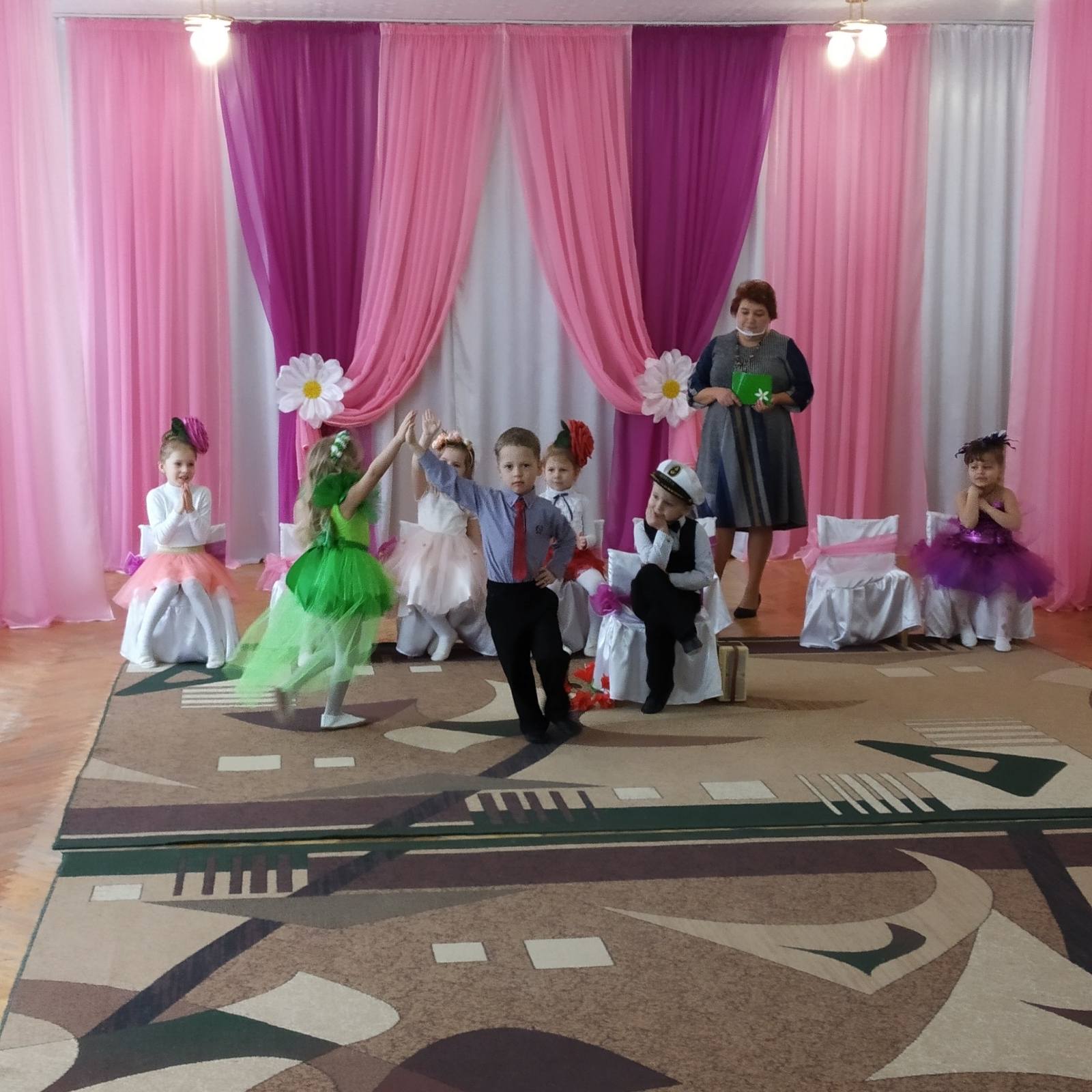 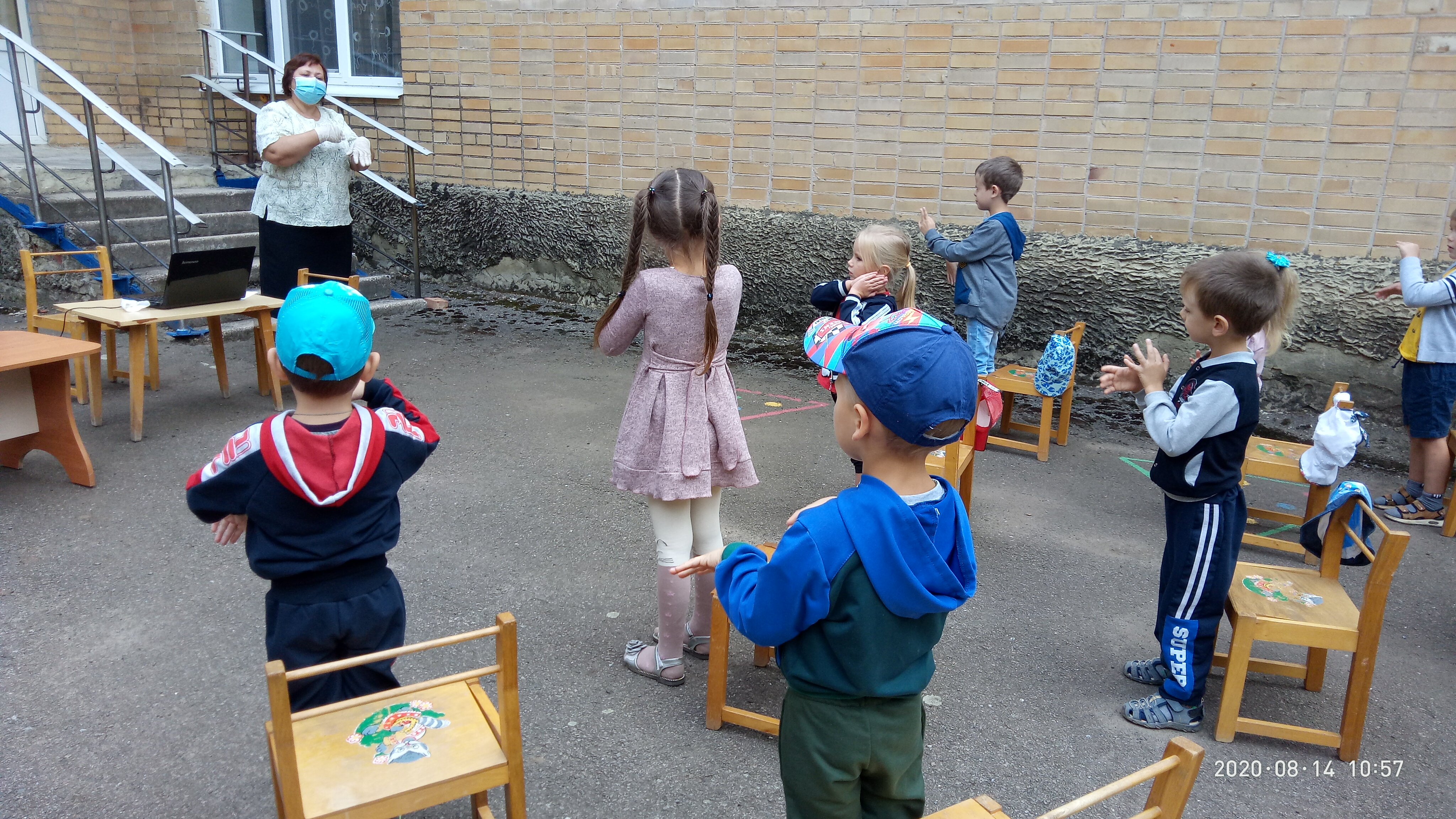 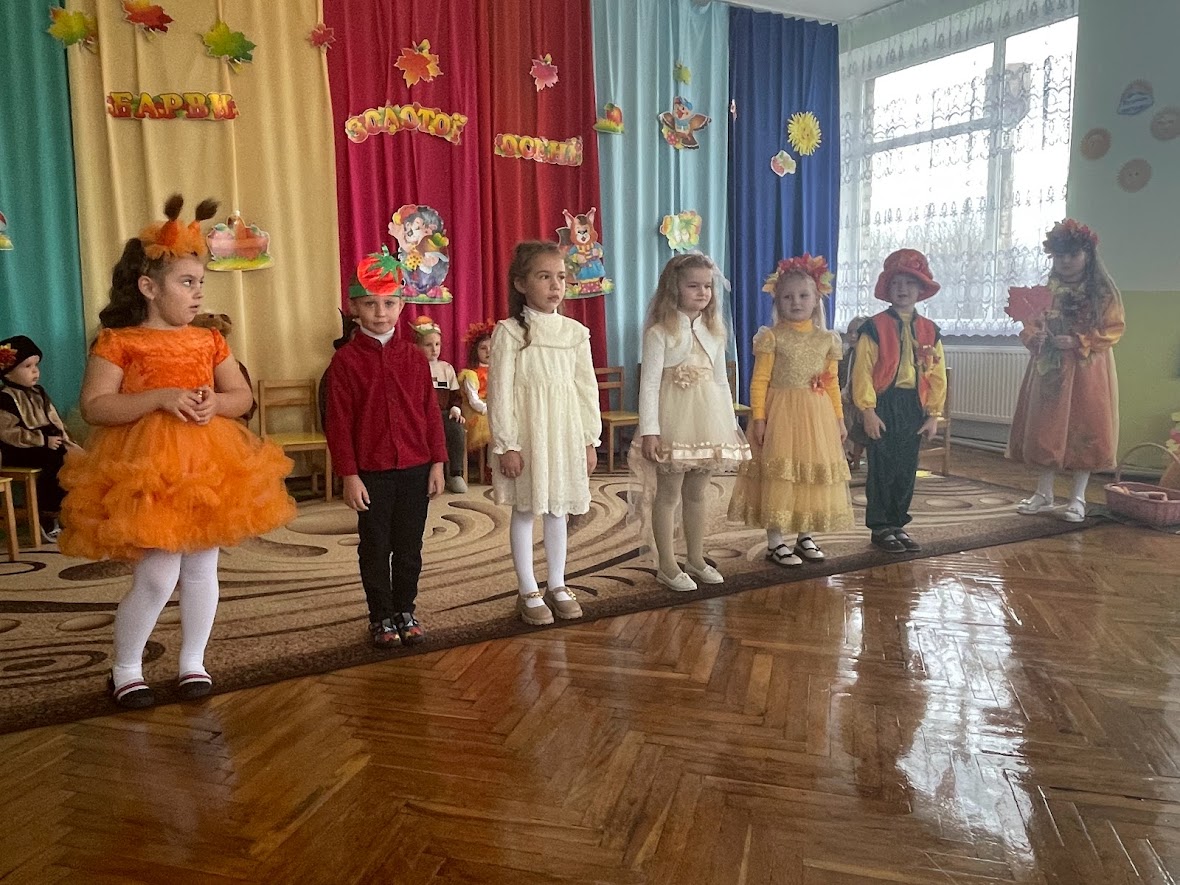 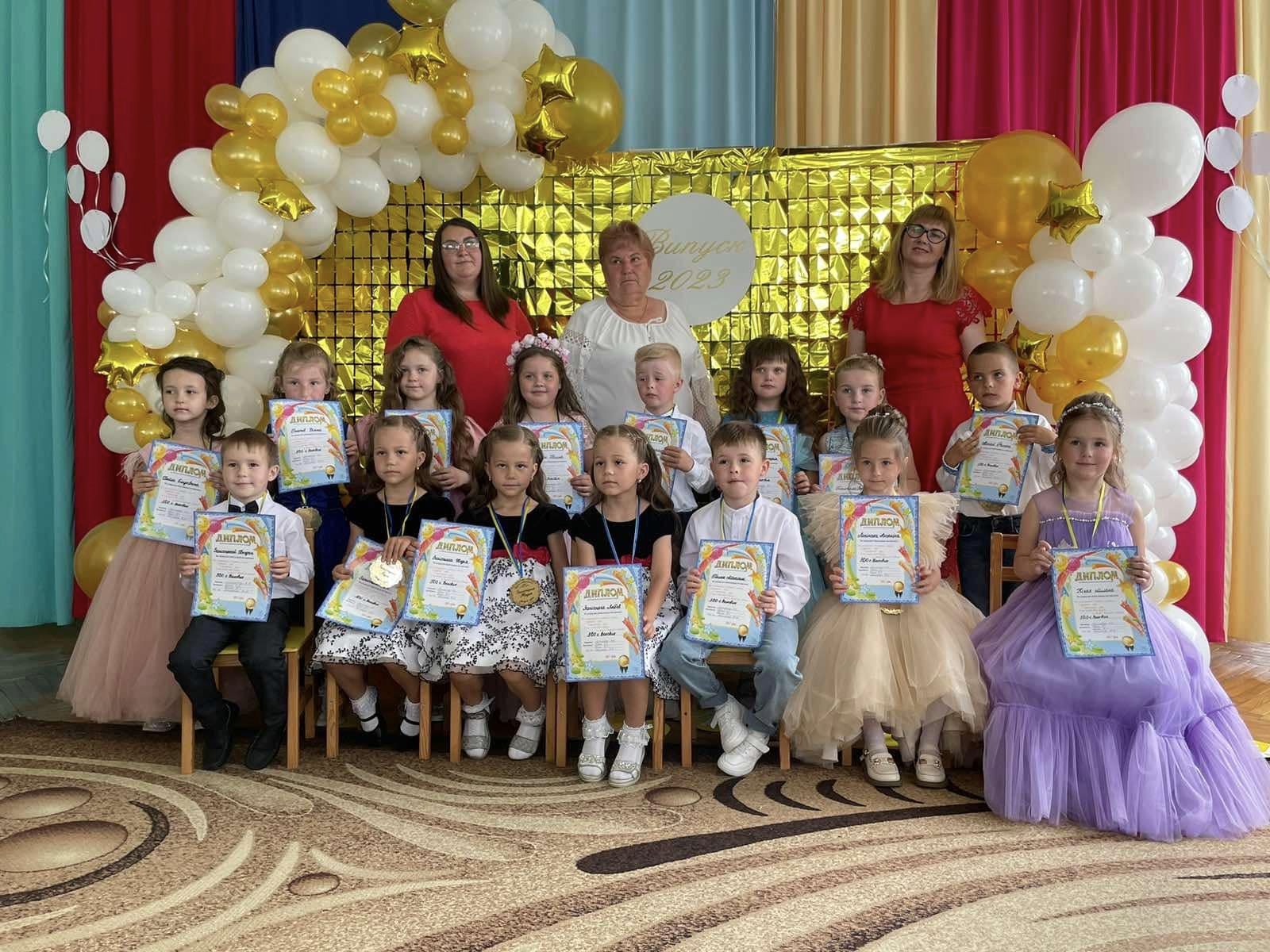 ПОРАДИ:
        «Як розвивати творчість дитини»

- Підтримуйте бажання дитини пізнавати навколишній світ.

- Ненав’язливо підтримуйте прагнення до творчості.

- Відповідайте на чисельні дитячі питання.

- Знаходьте слова підтримки щодо творчих пошуків дитини.

- Не оцінюйте дитячу творчість негативно.

- Будьте терплячі щодо «дивних» творчих ідей.